Objectives of the Partnership
To develop a bridging programme which would be offered to entry level students at the beginning of the academic year, to bridge the gap between school exit level and entry to colleges e.g. Accelerate and Advance (AaA).To develop a Learning Company Model in conjunction with Walsall College, which will enable the implementation of EMC’s vision of  work integrated learning exposure leading to improve employment opportunities.
EMC and Walsall College 
British Council Skills for Employability Partnership
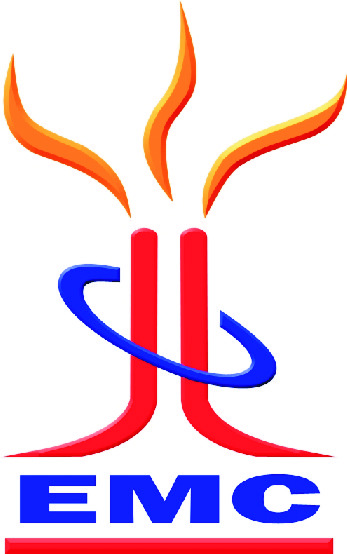 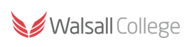 The bridging programme (AaA)
Phase 1 -  Designed, planned and prepared a  school to college entry bridging programme which includes:- Mathematics- English- Computer and digital literacy- Vocational tasters (right programme, right placement)- Employability
Initial 3 weeks
On programme - to link skills development to career progression
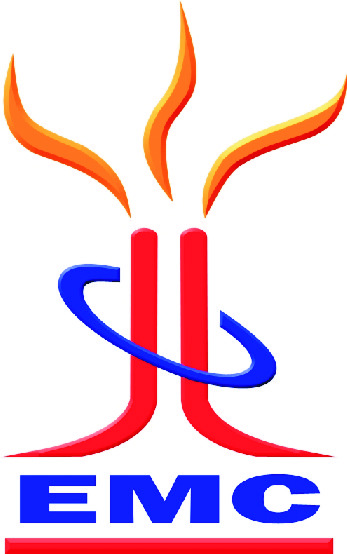 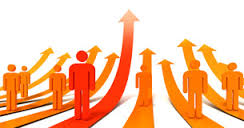 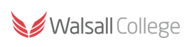 The bridging programme (AaA)
Phase 2 -  Piloted the concept of the AaA programme for on course intervention with existing students to demonstrate the impact on success rates.  E.g. Mathematics
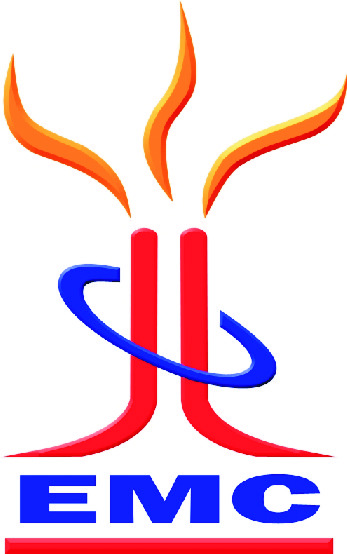 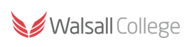 The Learning Company Model
To prepare students with employability skills that are tested and improved in a real work based environment e.g. production, sports, welding, IT, hospitality etc.To ensure students are skilled, professional and able to demonstrate  employer led core competencies and transferable skills within their industry e.g.developing the core competencies required to complete the  job through to higher level, transferable skills e.g. quality assurance, entrepreneurialship, leadership
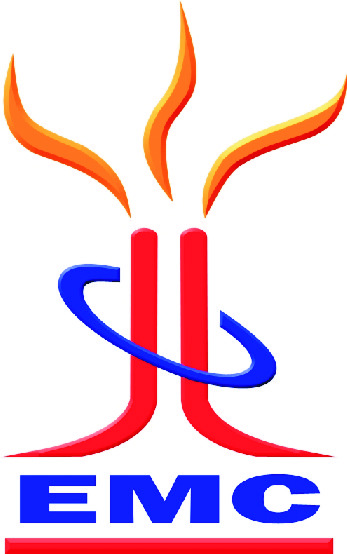 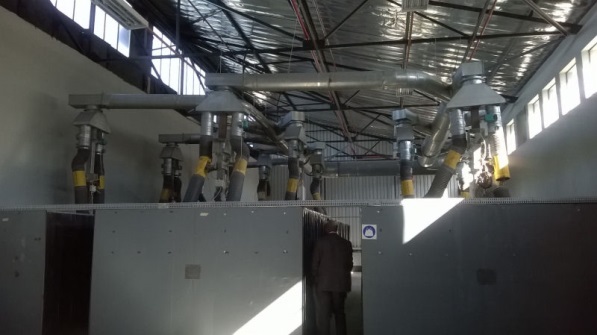 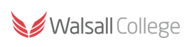 The Learning Company Model
EMC has secured industry links to support the development of the learning company modelEmployer led programmes  training students  with the  skills required to meet industry recruitment needs:-  Volkswagen-  Compuscan -  Transnet
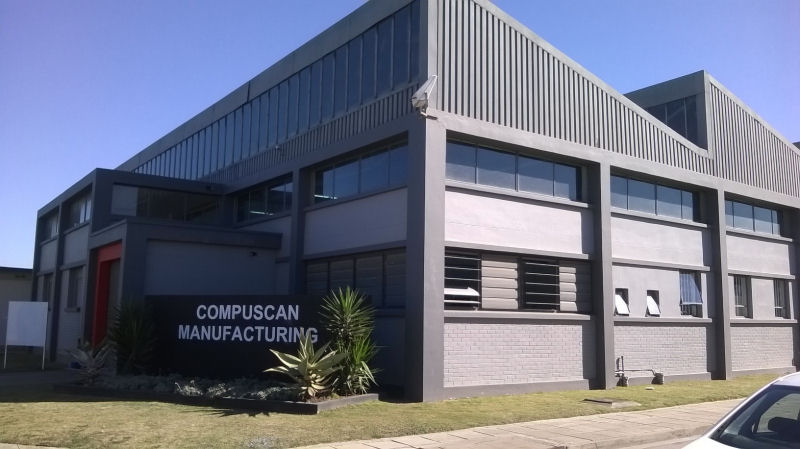 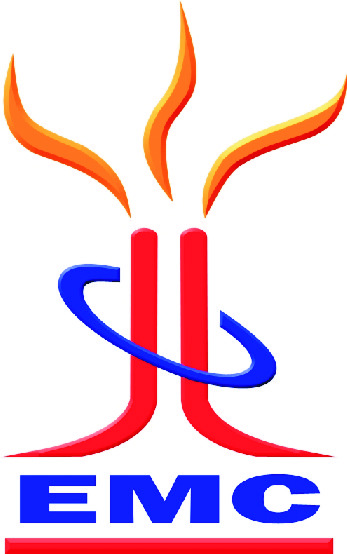 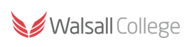 Sustainability beyond the project
Walsall College will secure the accreditation and certification of an Ofqual regulated awarding body -  Accredited Skills for Industry (asfi) for the AaA and Employability programme The Employability Programme will be contexualised to the South African market and delivered and assessed through the learning companiesSecure funding for the programmes to be delivered at EMC and other South African Colleges through the AoCSA
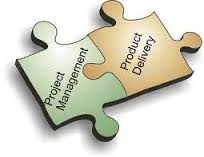 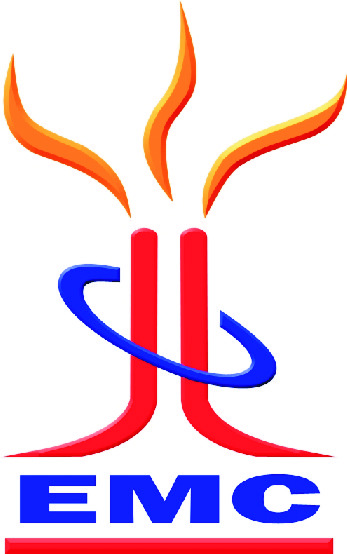 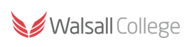 3 Year Vision
Walsall College and EMC aim to develop a joint Virtual College, the classroom without boundariesTo improve student engagement and achievement through global industry standard learning technologies To inspire and develop innovative and employer / student  centric teaching practices that revolutionises education in South Africa and UK
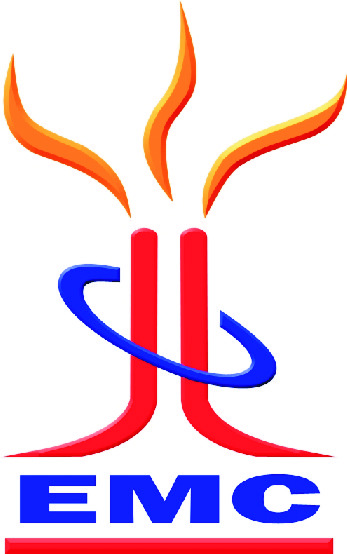 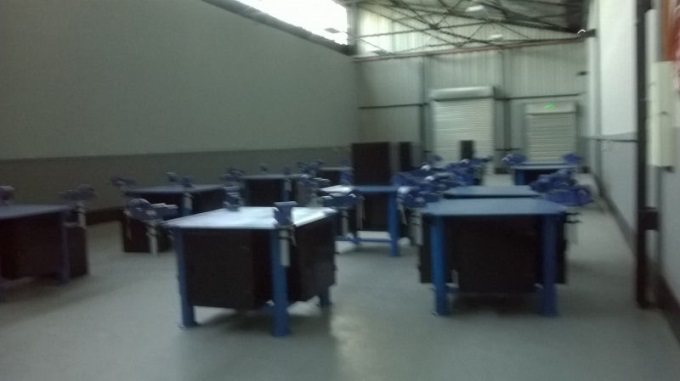 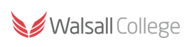 3 Year Vision
Be a part of our journey to the classroom without bordersSignature and approval…….Sign here!
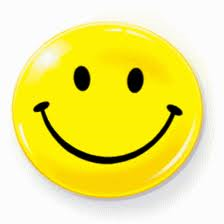 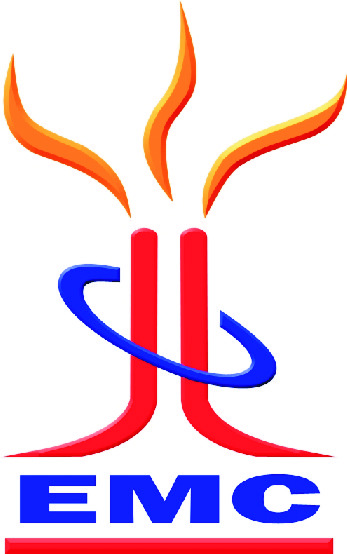 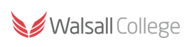